ИРКУТСКАЯ ОБЛАСТЬ
Областное государственное бюджетное учреждение 
«Управление социальной защиты и социального обслуживания населенияпо городу Тулуну и Тулунскому району»

 «Практика по социальной реабилитации и абилитации инвалидов и содействие физическому развитию граждан пожилого возраста»
  «Институт здоровья+»

    Карпук Валентина Владимировна,     специалист по комплексной реабилитации

    г. Тулун, 2024 г.
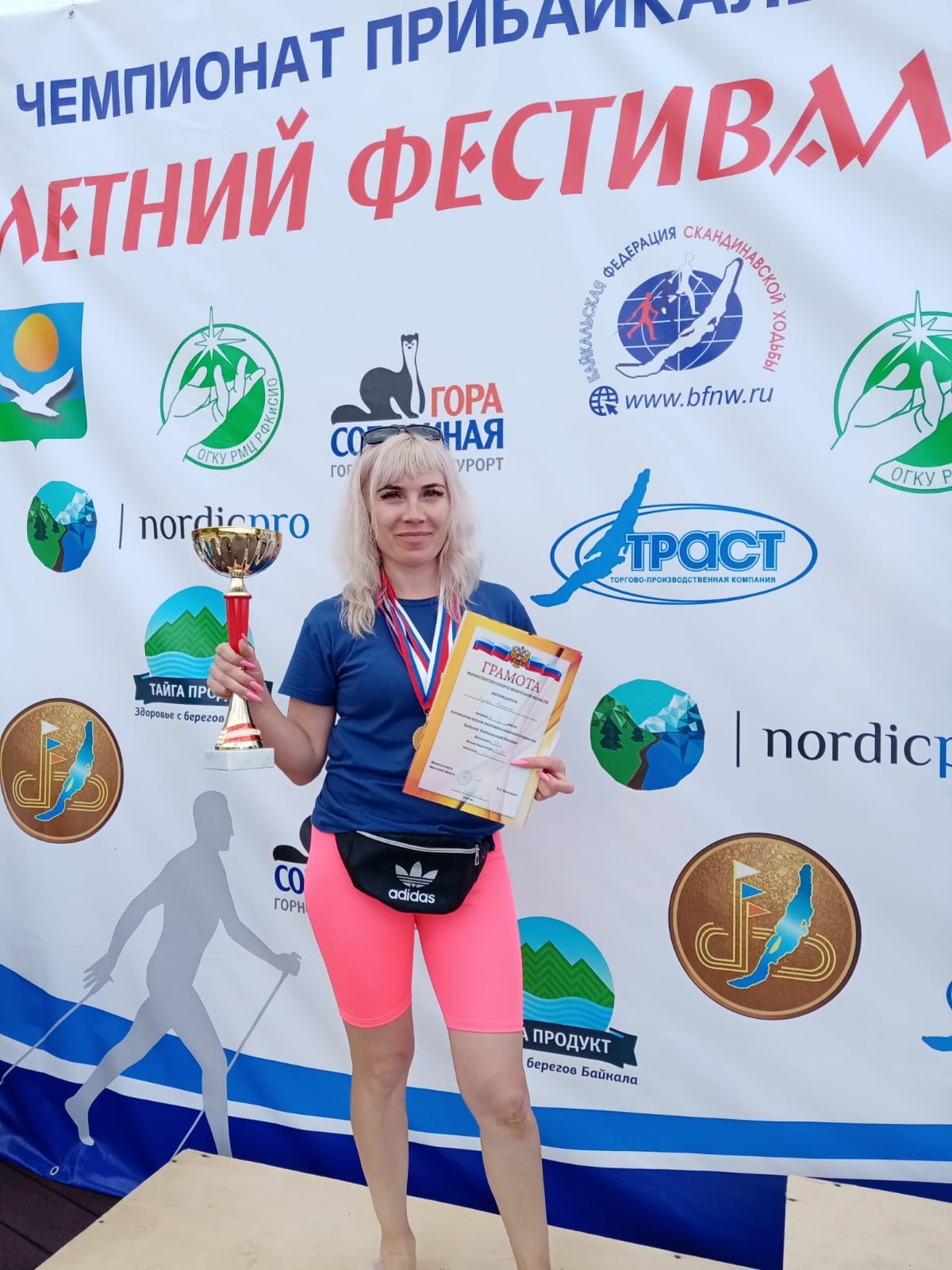 АКТУАЛЬНОСТЬ
Потребность у граждан пожилого возраста города Тулуна и Тулунского района в занятиях физической активностью
Реабилитация и абилитация инвалидов – наиболее перспективное направление, развиваемое в нашей стране
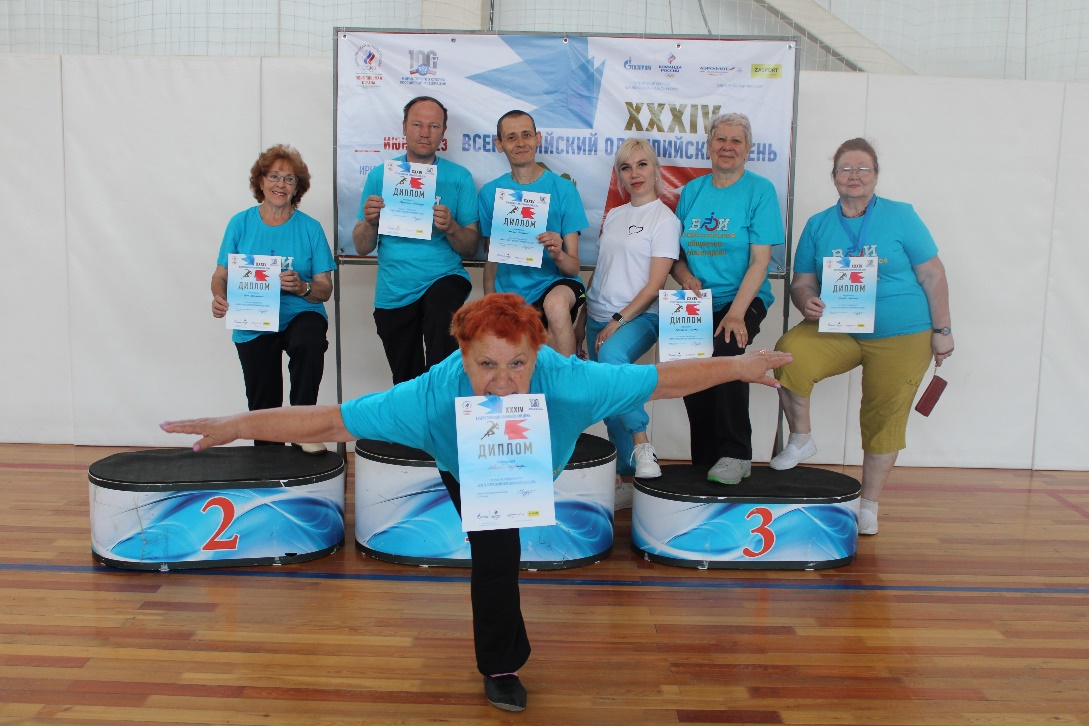 Наличие современного, оснащенного, доступного для посещения инвалидов физкультурно-оздоровительного комплекса
Необходимость создания  условий по социализации инвалидов и интеграции их в общество
ЦЕЛЬ ПРАКТИКИ: 
Привлечение инвалидов и граждан пожилого возраста к систематическим занятиям адаптивной физической культурой, восстановление утраченных социальных контактов с обществом.

ЗАДАЧИ:
Восстановление физических возможностей;
Улучшение физической формы;
Повышение функционального состояния организма;
Улучшение психологического состояния;
Создание условий для социальной интеграции инвалидов.
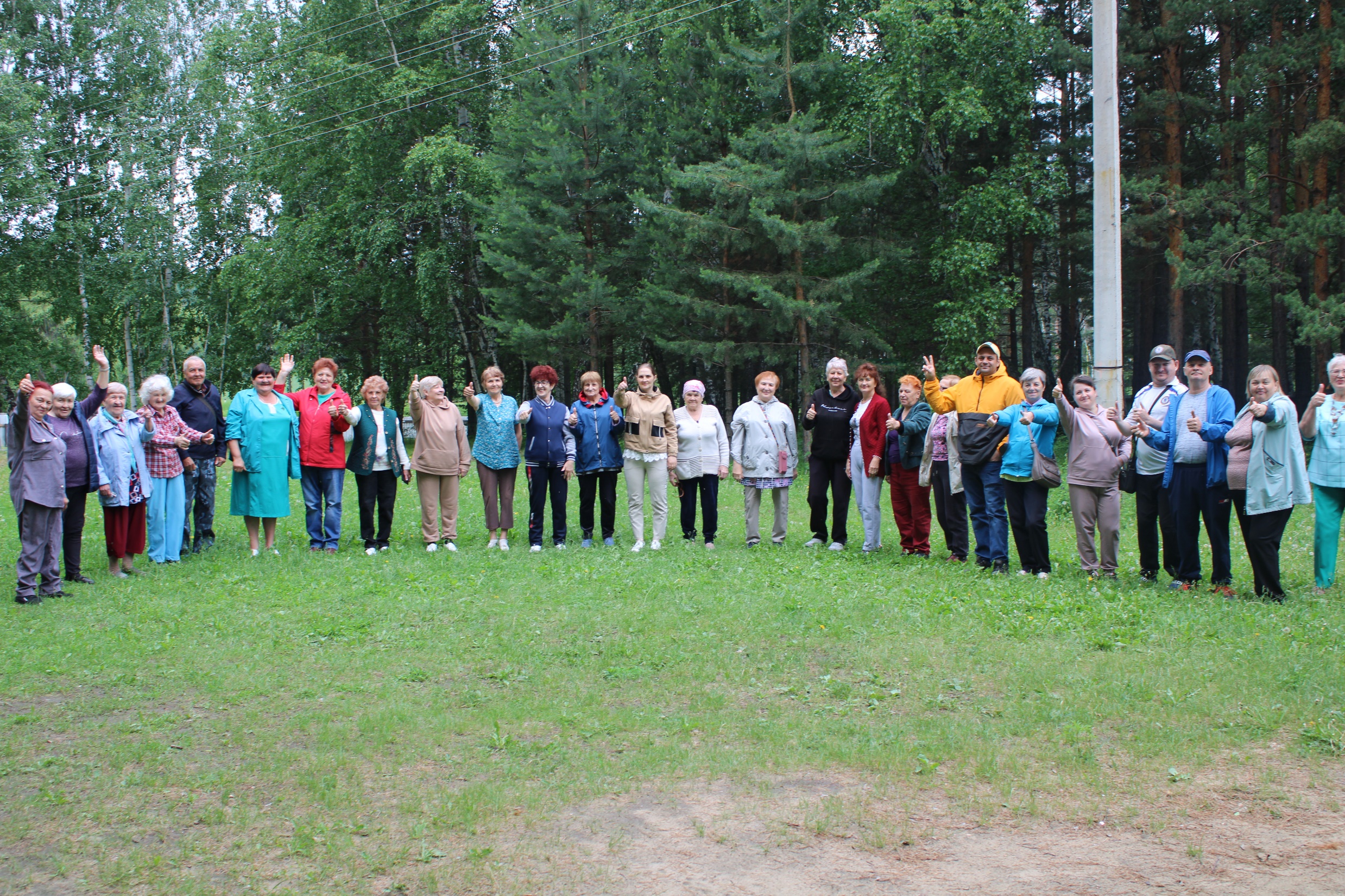 ЦЕЛЕВАЯ АУДИТОРИЯ – инвалиды, в возрасте от 18 лет и старше, и граждане пожилого возраста, проживающие на территории г. Тулуна и Тулунского района.
ПЕРИОД РЕАЛИЗАЦИИ – ежегодно, с 2021 г. по 2024 г.
ПАРТНЕРЫ – МАУ «Центр развития спорта «ОлимпИя», ФОК «Тулун-Арена», Совет ветеранов г. Тулуна, Тулунские городские местные организации «Всероссийское общество инвалидов», «Всероссийское общество слепых», «Всероссийское общество глухих», инициативная группа «Доброходы», волонтеры Тулунского медколледжа.
МАТЕРИАЛЬНО-ТЕХНИЧЕСКОЕ ОБЕСПЕЧЕНИЕ: 
В рамках межведомственного соглашения о сотрудничестве с физкультурно-оздоровительным комплексом «Тулун-Арена», клубу «Институт здоровья+» на безвозмездной основе предоставлены:
Спортивные зоны:
Зона общей физической подготовки
Зона специальной физической подготовки
Тренажерный зал
Гимнастический зал
Сервисы:
Раздевалки
Душ
Спортивный инвентарь
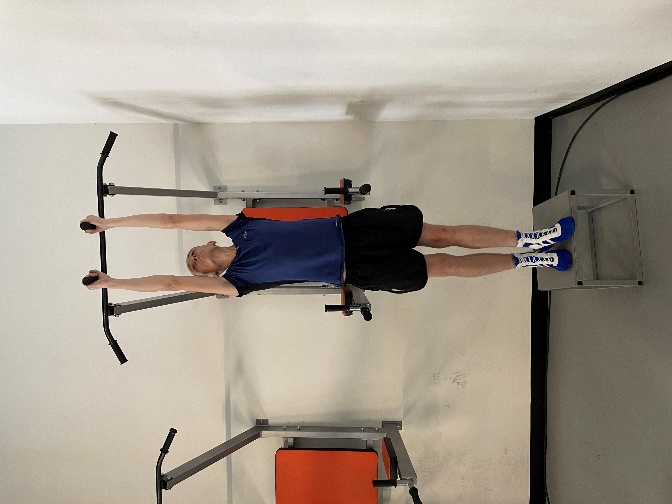 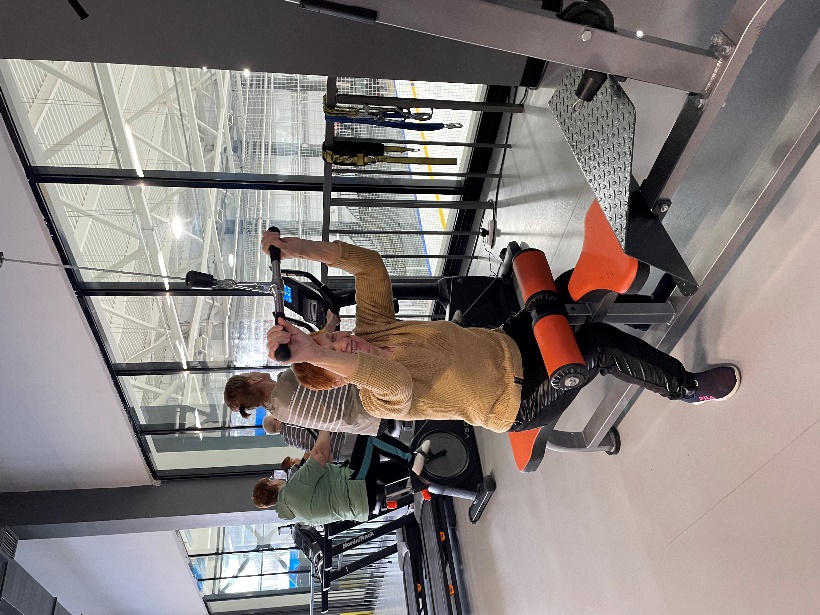 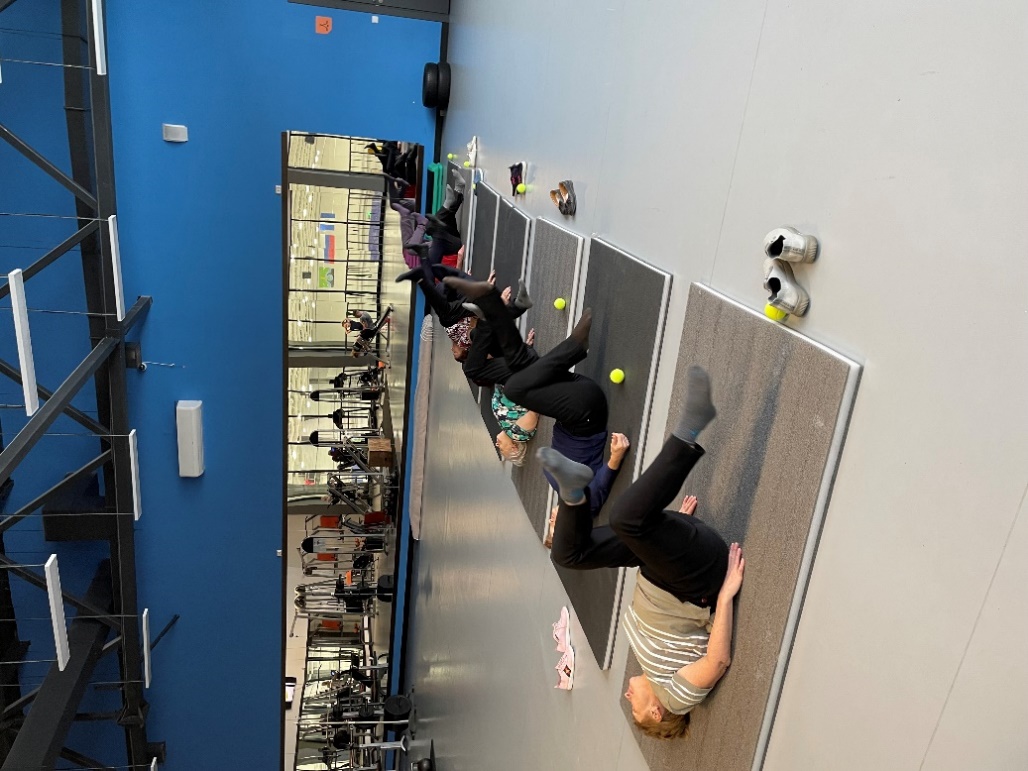 Этапы внедрения практики
ПОДГОТОВИТЕЛЬНЫЙ ЭТАП (2 месяца)
Разработка и утверждение правовых актов, регламентиру-ющих реализацию практики (положение о клубе, план работы клуба, программы);
Обучение специалиста;
Поиск специализированного помещения;
Заключение соглашений о сотрудничестве с учреждениями, общественными организациями; 
Реклама в СМИ;
Формирование клубного объединения.
ПРАКТИЧЕСКИЙ ЭТАП
(3 года)
Диагностика физического и психологического состояния здоровья участников;
Проведение лекционных и практических занятий, мероприятий по утвержденному графику;
Взаимодействие с учреждениями здравоохранения, образовательной и социально-культурной сфер;
Выпуск печатной продукции;
Привлечение новых участников в клуб.
АНАЛИТИЧЕСКИЙ ЭТАП
(2 месяца)
Мониторинг физических и психологических показателей участников клуба;
Анализ показателей эффективности практики;
Демонстрация результатов практики в рамках семинаров, форумов, мастер-классов  инновационной направленности, онлайн-платформах по обмену опытом;
Публикации в СМИ и специализированных печатных и онлайн изданиях.
Институт здоровья+
1 октября 2021 года на базе областного государственного бюджетного  учреждения социального обслуживания «Комплексный центр социального обслуживания населения города Тулуна и Тулунского района» открыт клуб «Институт здоровья+», основным направлением  которого является приобщение и популяризация здорового образа жизни среди граждан пожилого возраста и  инвалидов.
В клубе реализуются три взаимосвязанных программы:
«Шаг за шагом»
«Школа скандинавской ходьбы»
+
«Школа заботы»
+
Наблюдение за состоянием здоровья получателей социальных услуг:  измерение артериального давления, пульса, температуры тела, сатурации. 

Ведется личный дневник здоровья на каждого получателя социальных услуг, по результатам которого вместе с получателем делается ежемесячный анализ состояния его здоровья. 

Если состояние здоровья получателя ухудшается,  даются рекомендации для посещения профильного специалиста.
«Школа заботы»
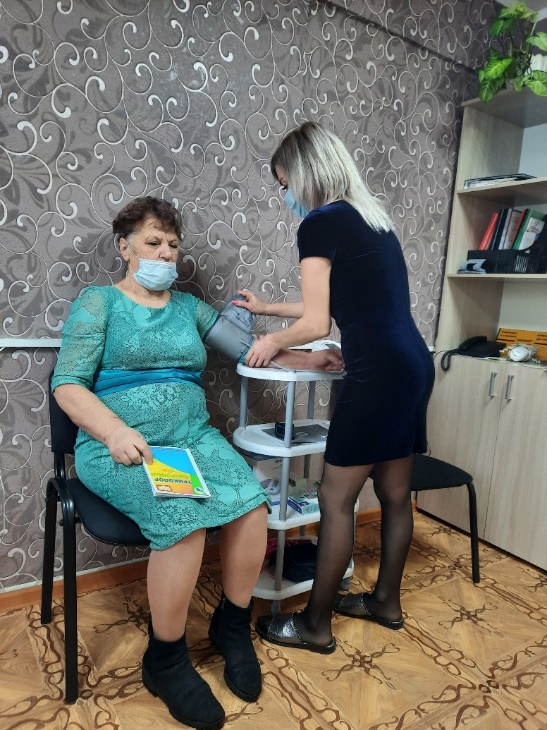 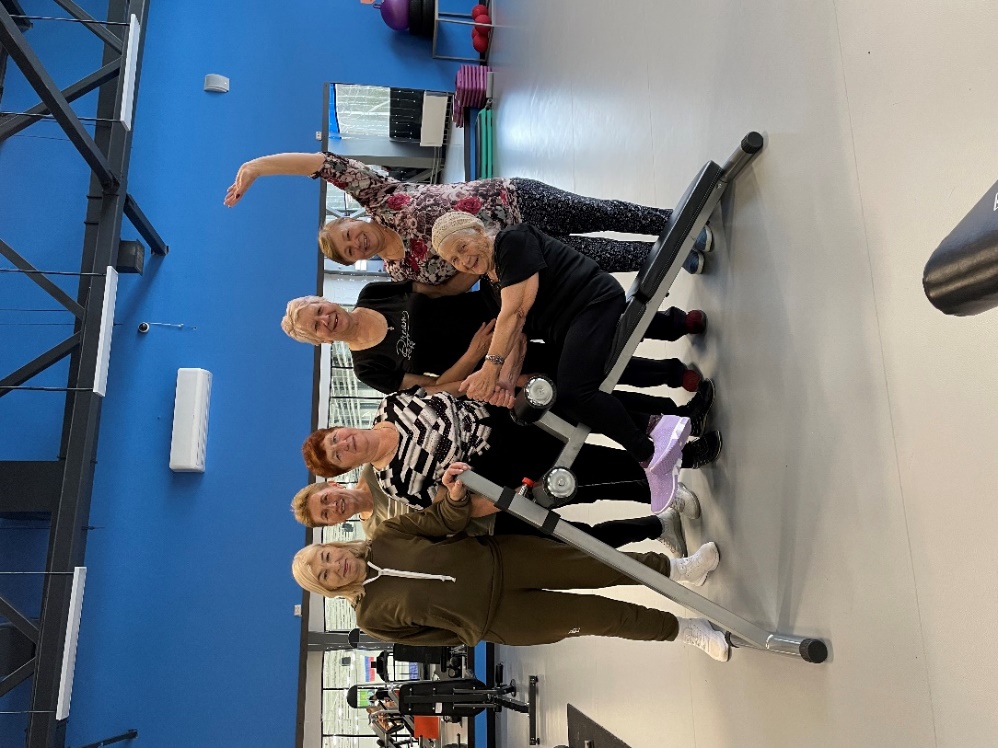 «Школа скандинавской ходьбы»
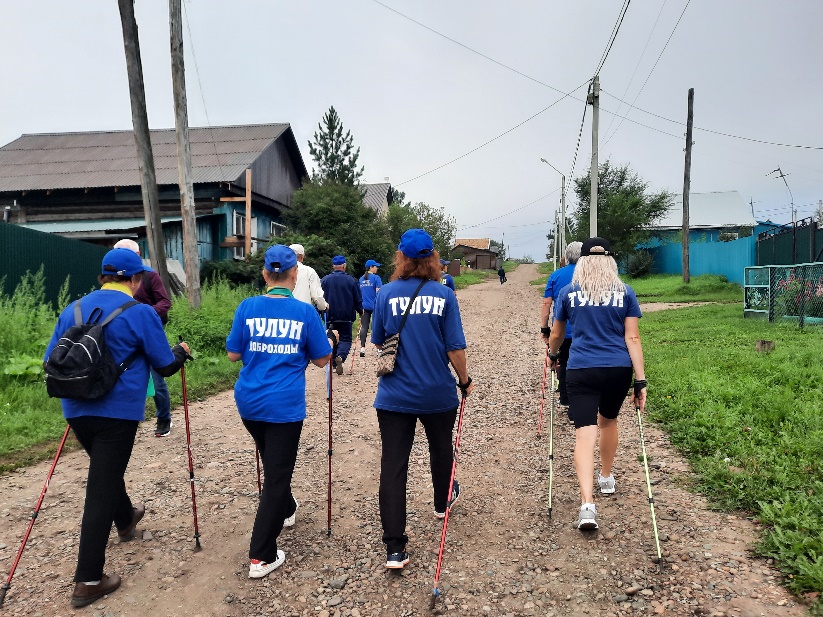 Занятия с использованием техники ходьбы при помощи специальных телескопических палок. 
Индивидуальные или групповые занятия 2 раза в неделю, независимо от времени года. 
Участие в областных соревнованиях «Марафон северной ходьбы» в различных городах Иркутской области, где неоднократно занимали призовые места и были отмечены грамотами и медалями.
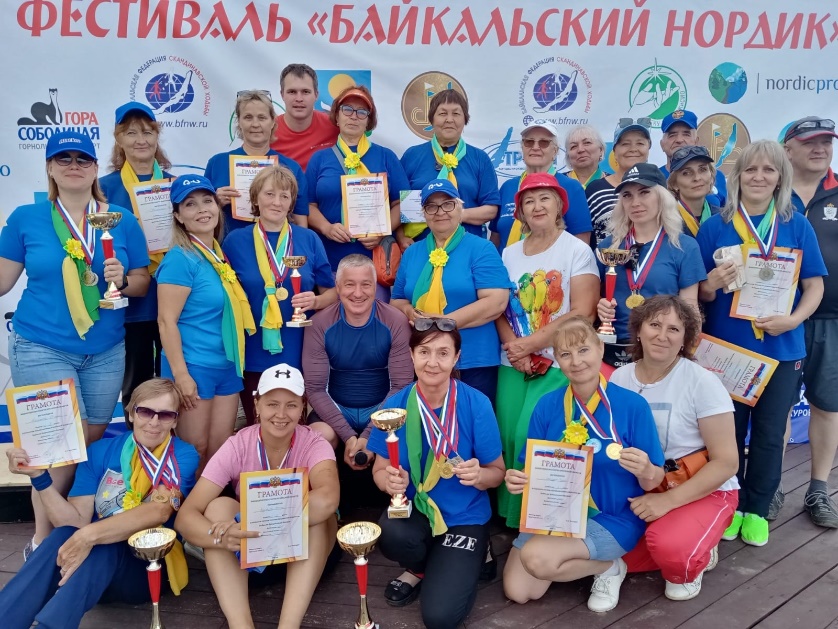 «Шаг за шагом»
Программа предназначена для людей с ограниченными возможностями в возрасте от 18 лет и старше, разных нозологических групп.
Формирование групп происходит по возрастным критериям, с учетом диагноза и сопутствующих заболеваний.
Осуществляется индивидуальное сопровождение каждого получателя социальных услуг. На основании комплекса упражнений по АФК, разрешенных Министерством здравоохранения, подбирается и разрабатывается индивидуальный комплекс упражнений, с элементами растяжки и разработки суставов, что особенно полезно для людей с ограниченными возможностями здоровья.
 Во время занятий создается ситуация успеха, поэтому все участники чувствуют себя очень комфортно.
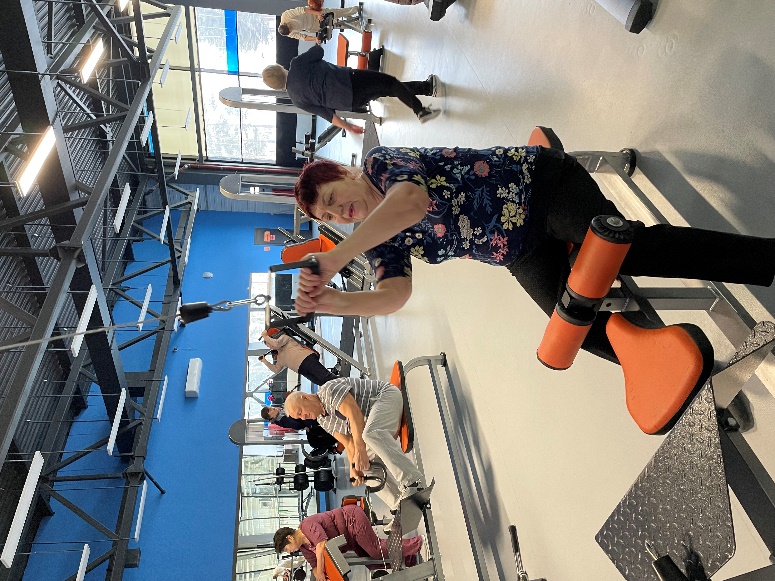 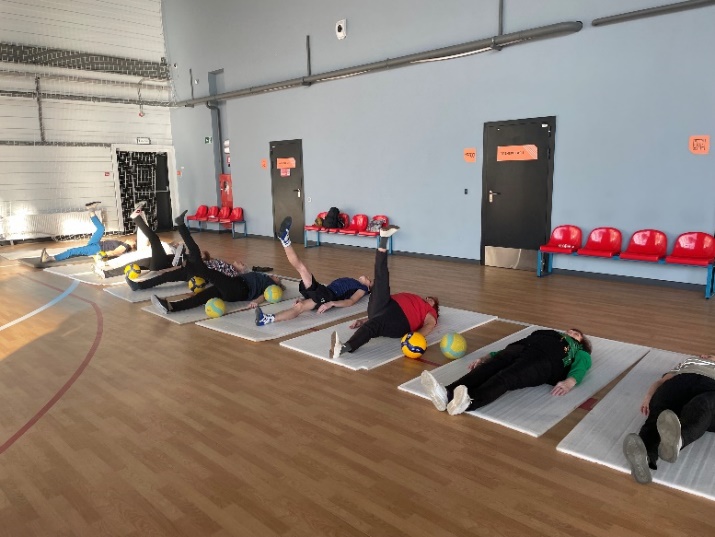 Количество инвалидов, посещающих клуб на постоянной основе
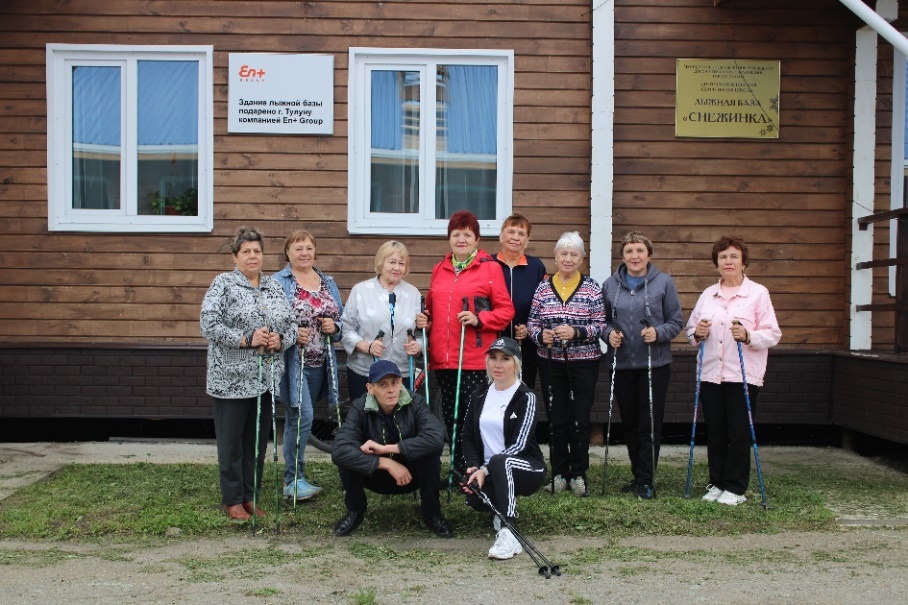 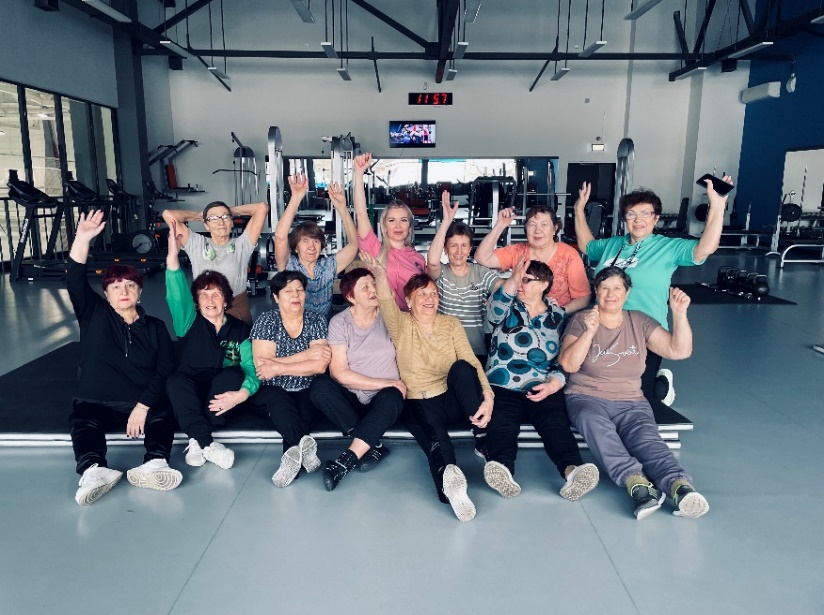 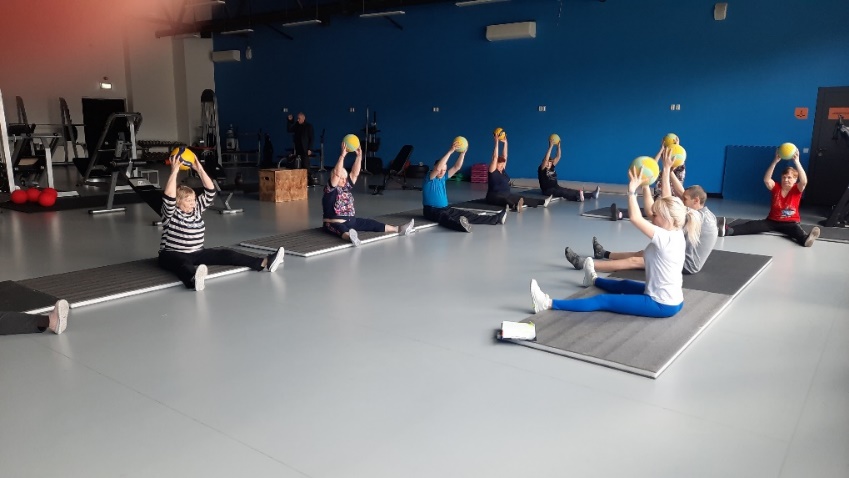 Краткое описание результатов внедрения практики «Институт здоровья+»
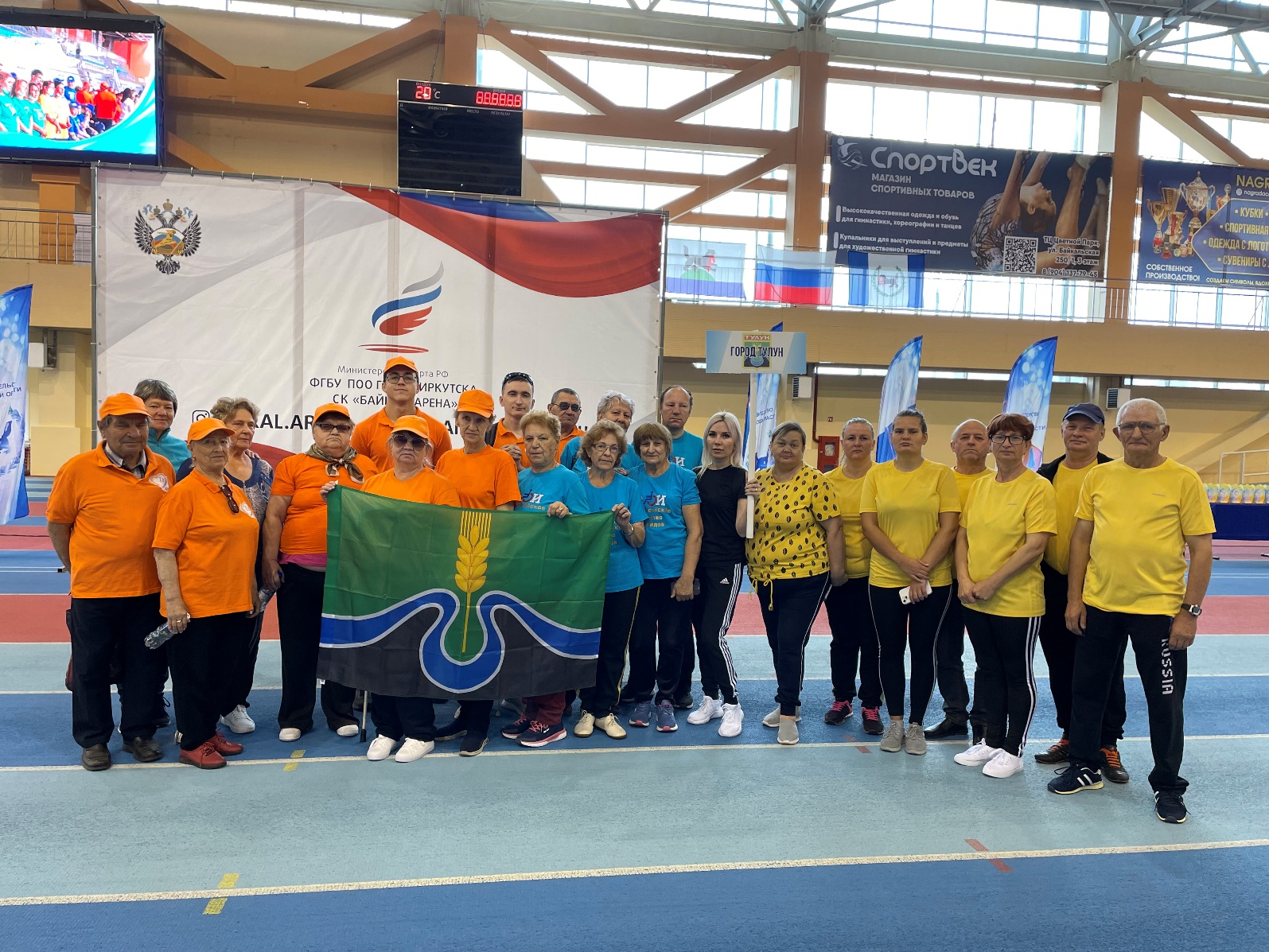 увеличился численный состав клуба в 3 раза;
улучшилось самочувствие у 62,8% людей; 
улучшилась подвижность и координация движений у 63,12%;
улучшилась работа кардио-сосудистой системы после ходьбы и занятий на тренажере у 75,48% занимающихся;
повысился эмоциональный фон участников клуба с 56,5% до 86,2%;
снизилось ощущение одиночества с 46,8% до 12,6%;
повысился уровень самооценки и уверенности в себе у 69,14%.
Тиражирование практики
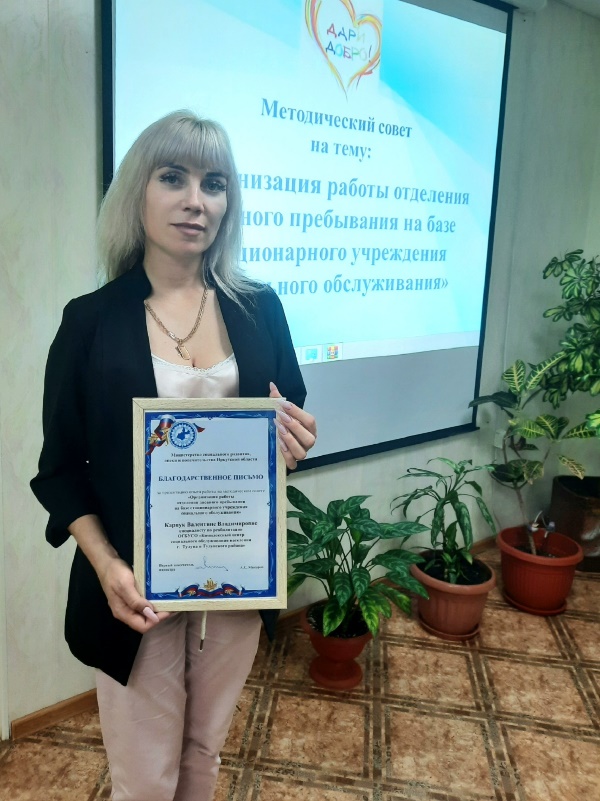 Информация о деятельности клуба в средствах массовой информации, на официальном сайте ОГБУ «УСЗСОН по городу Тулуну и Тулунскому району», в популярных социальных сетях «ВКонтакте» и «Одноклассники».
Презентация результатов реализации практики на методическом совете «Организация работы отделения дневного пребывания на базе стационарного учреждения социального обслуживания».
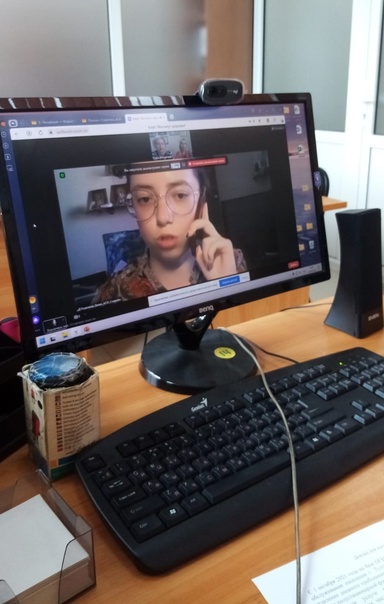 Тиражирование практики «Институт здоровья+» на всероссийской платформе обмена практиками устойчивого развития АСИ Смартека. Практику внедряют 5 регионов.
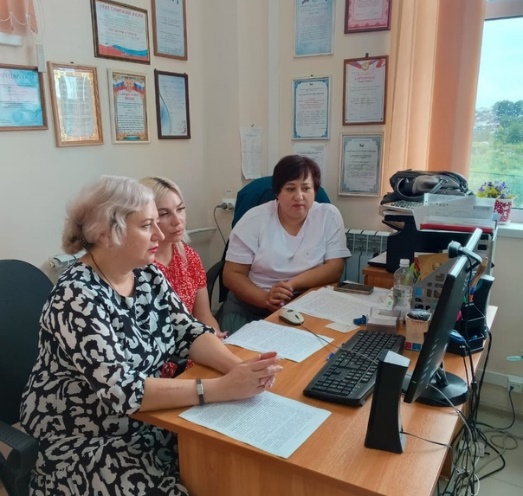 Публикации в информационно-образовательном электронном журнале «Социальное обслуживание населения: новации, эксперименты, творчество», СОННЭТ.
Клуб «Институт здоровья+» крайне востребован среди граждан с инвалидностью.
Занятия в нем способствуют: 
решению проблем, связанных с физическими ограничениями;
повышению интереса к жизни, уровня самооценки;
развитию социальной активности;
всестороннему улучшению качества жизни инвалидов.
Искренние отзывы от получателей наших услуг являются ярким доказательством того, что работа специалистов крайне востребована и актуальна.
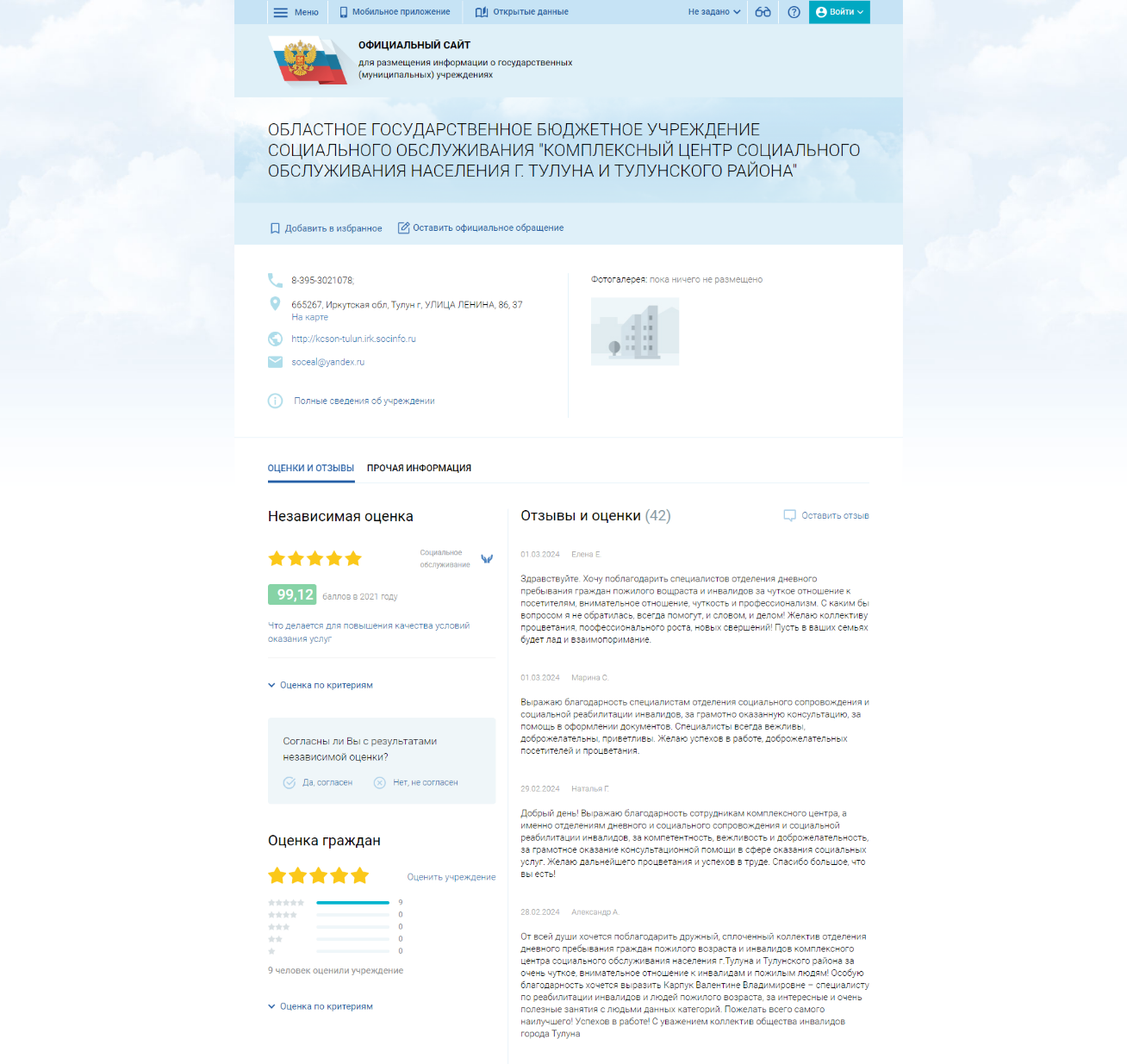 Спасибо за внимание!